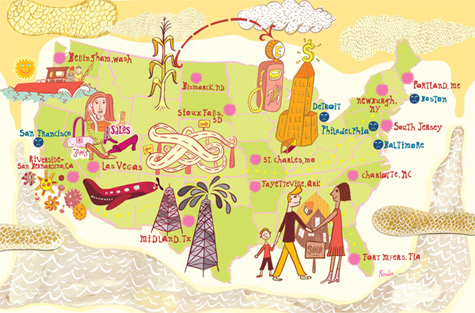 L7: The Great Depression 1929-1930s
An Economic History of the United States
Agenda
Objective:
To understand economic life in the 1920s and how it contributed to the Great Depression.
To understand the experience of the Great Depression and its effects.
To understand Hoover’s response to the Great Depression

Schedule: 
Lecture and Discussion
Homework:

Work on Equality Unit Paper Due Wed 5/22!
Defining the Great Depression
The Great Depression
1929-late 1930s
Worldwide economic collapse in which unemployment and homelessness skyrocketed, government revenue and international trade 
   plummeted, the stock
   market lost significant
   value, and banks 
   closed.
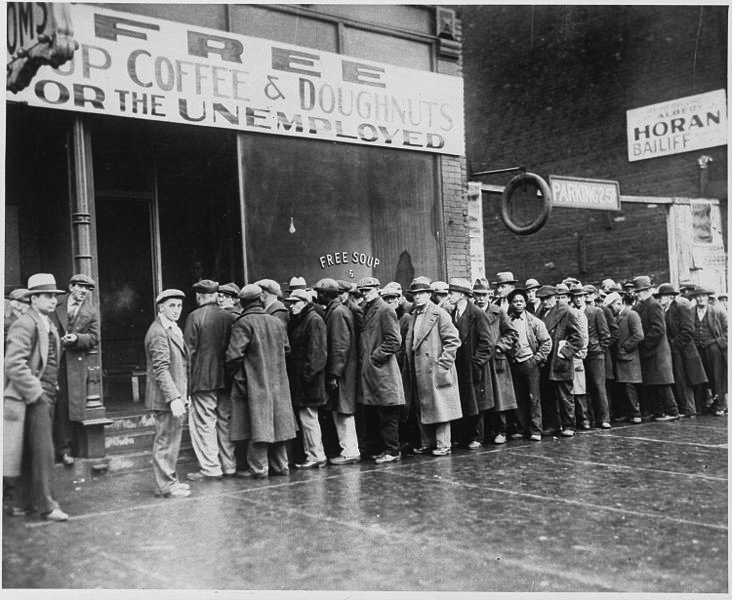 Causes of the Great Depression
Consumer Debt
Overproduction
Federal Reserve Policies
Causes of the Great Depression
Stock Market
Bank Failures
Pres. Herbert Hoover’s 
Political Decisions
1. Overproduction
The 1920s saw the development of many consumer goods, such as electric appliances, radios and automobiles.
In order to sell these mass produced goods, the 1920s also saw the rise of mass advertising and the notion of mass consumption.  
This led to a high demand for such goods, so companies began to produce more and more, in order to meet that demand.
Eventually business produced more than consumers could purchase. You can only own so many radios, cars, and appliances.
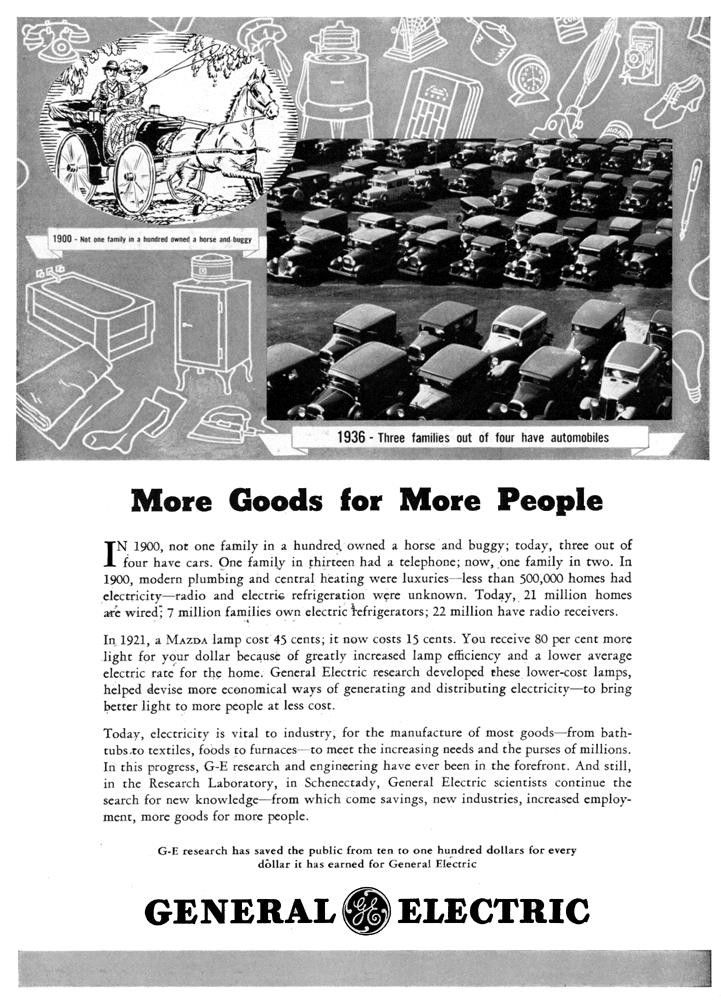 Implications of Overproduction for the Great Depression
2. Consumer Debt
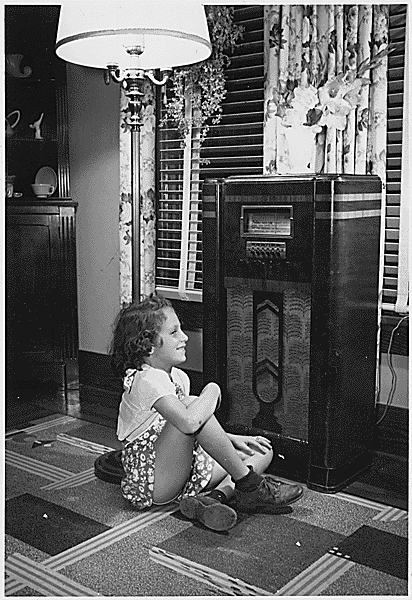 Advertising encouraged the poor and middle class, not just the wealthy, to possess luxury items, such as cars and radios.
But, wages were not keeping up  with the prices. 
One solution was to let products be purchased on credit -- “buy now and pay later.” 
By the end of the 1920s, 60% of the cars and 80% of the radios were bought on installment credit.
What potential problems is this creating that could lead to an economic depression?
3. Federal Reserve Policies
The Federal Reserve Policies
To stimulate economic growth the Fed lowered interest rates 
Lowering the interest rates encouraged buying on credit, why?
Eventually so many people were buying on credit that inflation increased.
By 1929 the Fed decided to slow 
     inflation by increasing interest rates.
Raising interest rates means that it 
    cost more to borrow and raises the 
    price of existing debt set at an 
    adjustable rate.  
People borrowed less and purchased 
    fewer goods. 
They also started using available cash 
     to pay off debt and therefore 
     purchased fewer goods.
Less demand + surplus goods  
     declining profits  declining stock prices  
     rising unemployment
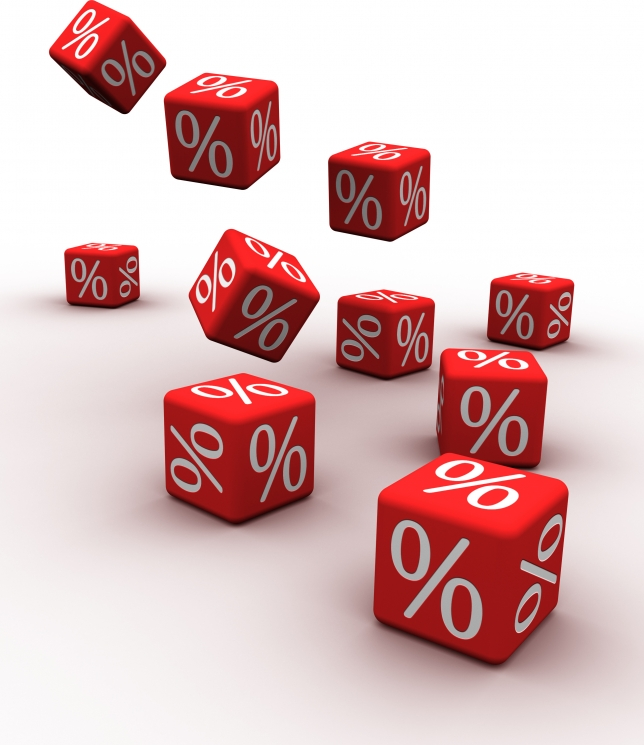 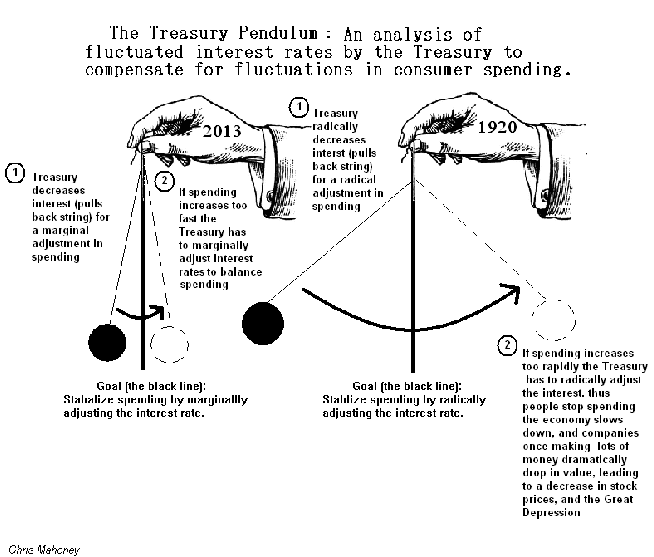 4.  Stock Market Actions
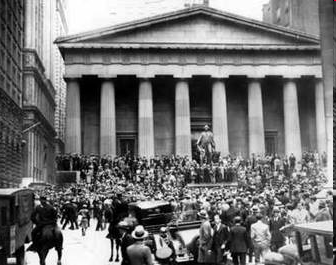 The Stock Market
The value of stocks soared in the 1920s as corporate profits rose, fueled by mass consumption (which were in turn fueled by credit which meant that this profit was illusory)
Once a rich man’s game, everyone was in the market in the 1920s because stocks could be purchased “on margin”
Buying on margin
Purchasing stocks with a “down payment” rather than paying the entire purchase price up front.
Idea would be that you would pay back the full value once the stock appreciated.
Speculators expect the value of the stock to go up in price enough (at least 90% to break even) covering the balance.
The Margin Requirement in 1926 was 10%. So a $100 share of stock could be yours with only a $10 down payment
Buying on margin encouraged thousands of small time, new (inexperienced) investors to purchase stocks
As long as corporations were selling goods and turning a profit stock prices rose and buying on the margin was safe.
Stock Market: Banks & Margins
In 1927 banks did two things to further weaken the precariousness of buying on margin
1) Banks began letting customers borrow money to buy     stocks and used the customers stock holdings as     collateral for the loan.     They gave money to people with no money to gamble
2) Banks started to use depositors money to speculate in the    stock market. Normally banks pay you interest for savings.    Then they loan it to businesses or families that were good    risks to buy homes or start companies etc.
        Not speculate in the market!   

By 1929, banks had made billions of dollars in risky loans with little collateral to back them up if borrowers defaulted
Stock Market Crash
Black Tuesday, October 29th 1929. 
The market bubble bursts with a panic sell off of 16 million shares of stock.
Investors lose $26 billion ($312 billion in 2010)
It is impossible to know exactly what caused the initial panic but the market crash exposed the other problems in the economy setting into motion a deep lack of confidence in the economy.
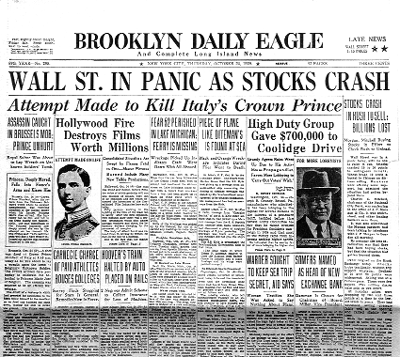 Stock Market Boom and Bust
S&P Composite Index
5. Bank Failures
Run on the Banks
With the loss of confidence in stocks, people began to lose confidence in the security of their money being held in banks.
Customers raced to their banks to withdraw their savings.
Customers closed accounts and banks were left without cash reserves putting them on the brink of failure. 
But the banks don’t have enough money to cash everyone out…
In 1927, the Fed lowered the reserve requirement for banks, so the banks did not have the cash to cover customer withdrawals.
Some people lost all of their savings
Banks started to close, increasing the panic. 
1930, 60 banks fail every month, by 1933 over 9,000 banks fail (40% of the 1929 total)
Federal reserve failed to act as a lender of last resort
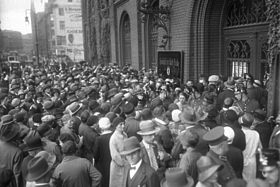 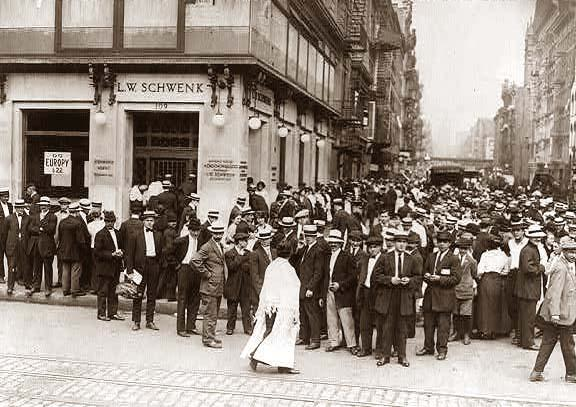 Bank Failures (Cont.)
Less money  less consumption  less production
Businesses go bankrupt
People get laid off
Thus the economy begins an irreversible downward spiral.
Banks close and large amounts of money disappear from the economy
By 1931, GNP falls by 18%, unemployment reaches 16% (8 million)
6. President Herbert Hoover’s Political Decisions
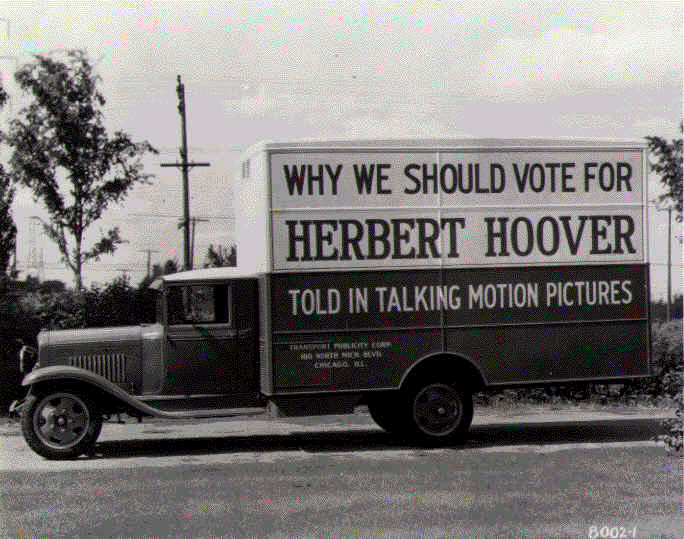 Herbert Hoover’s Political Decisions
Hoover and his administration strictly adhered to a laissez-faire economic policy
“The sole function of the government is to bring about a condition of  affairs favorable to the beneficial development of private enterprise.”         ~ President Herbert Hoover (1930)
“The Fed will stand by as the market works itself out: Liquidate labor, liquidate stocks, liquidate real estate… values will be adjusted, and enterprising people will pick up the wreck from less-competent people." 
          		~ Andrew Mellon, Secretary of the Treasury (1930)
Believed that private charities, churches, state and local governments, not the Federal Government, should provide relief to the poor.
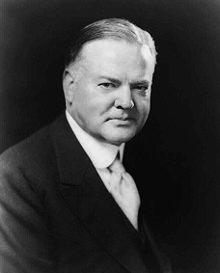 To Stabilize the Economy Hoover Promotes “Voluntary Cooperation”
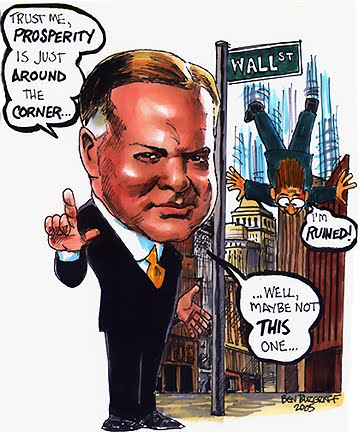 Hoover promoted “voluntary cooperation” between government and business instead of coercive policies.
Encouraged, but didn’t compel businesses to take measures to ease the Depression.
For example…
Asked business leaders to hold wages steady even though profits were falling
Asked banks to make low interest loans.
Hoover’s Attempts to Make the Depression Better, Actually Make it Worse…
Other actions taken by Hoover to help the Great Depression actually make it worse: 
Smoot-Hawley Tariff 1930 
Raised tariffs by 50% believing would make imports too expensive and Americans would buy American goods, increasing demand
European countries retaliated with their own tariffs and U.S. exports fell by almost 70%
The trade war cost American farmers 1/3 of their market causing agricultural prices to fall and putting more farmers into bankruptcy.
Tariffs damaged an already shaky economy in Germany which began to default on reparations payments to England and France required by the Versailles Treaty, leading France and England fall behind in their payments on loans from U.S. banks
The Revenue Act of 1932 
Increase taxes on corporations and all individuals bring more money into the treasury
Problem?
Balancing the Budget 1932
Since nothing seemed to help the economy, Hoover and Congress decided to balance the Federal budget, by cutting spending
Problem?
Effects
How Great was the Great Depression?
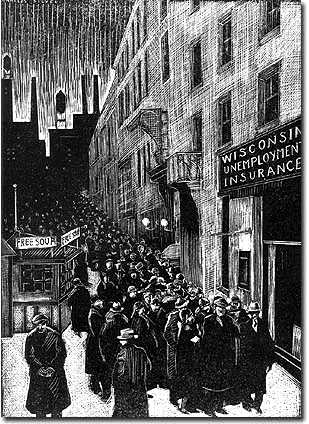 Real output (GDP) fell 29%    from 1929 to 1933. 
 Unemployment increased to 25% of labor force.
 Consumer prices fell 25%;  wholesale prices 32%.
 Some 9000 banks failed.
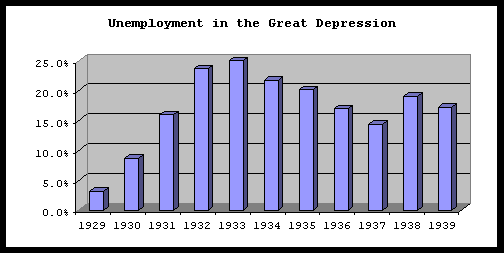 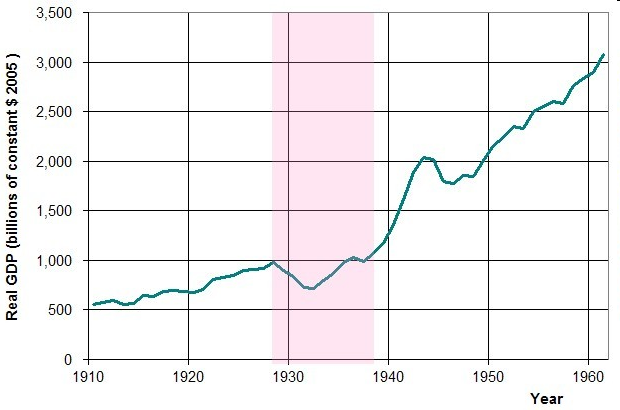 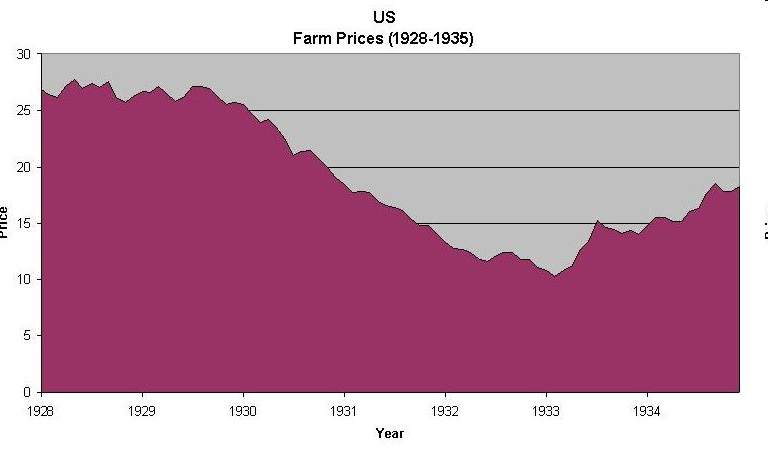 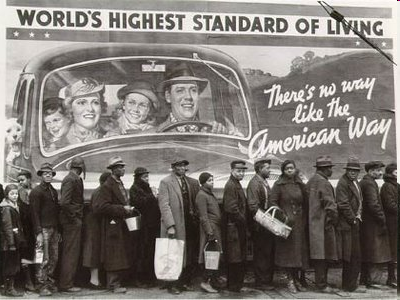 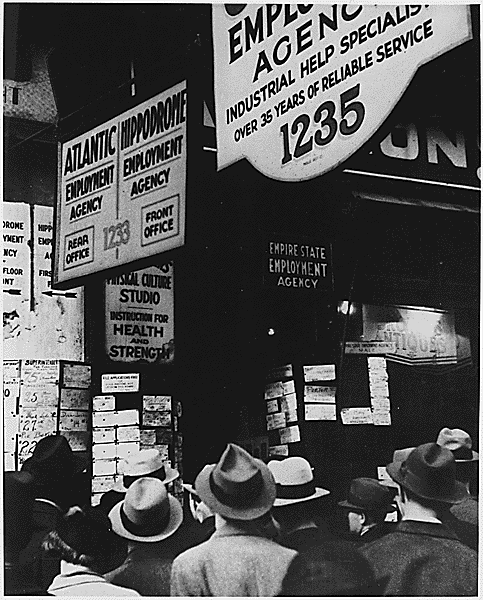 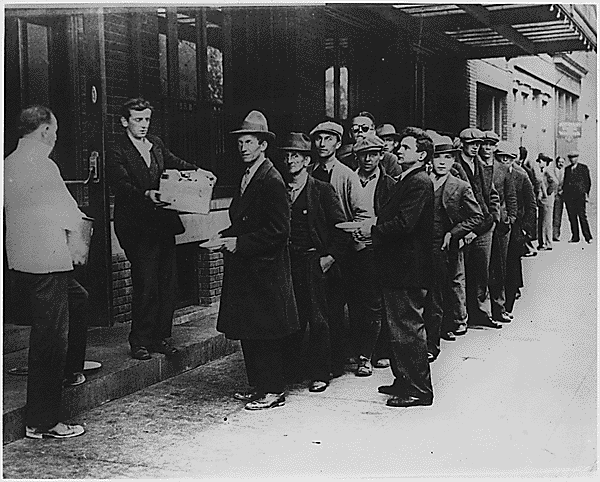 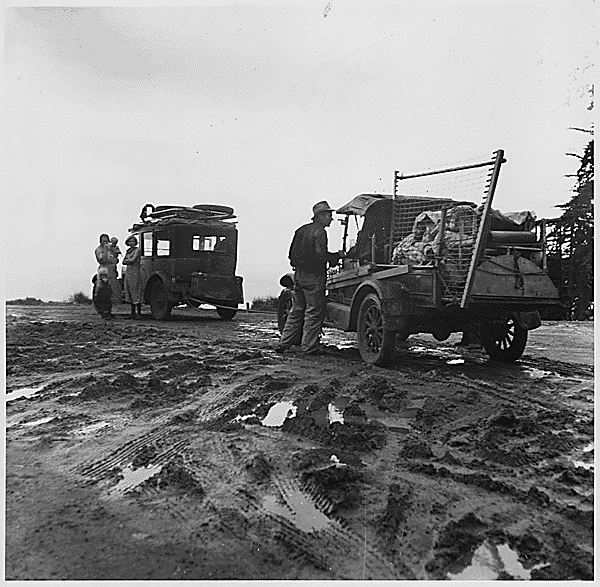 “Hoovervilles”
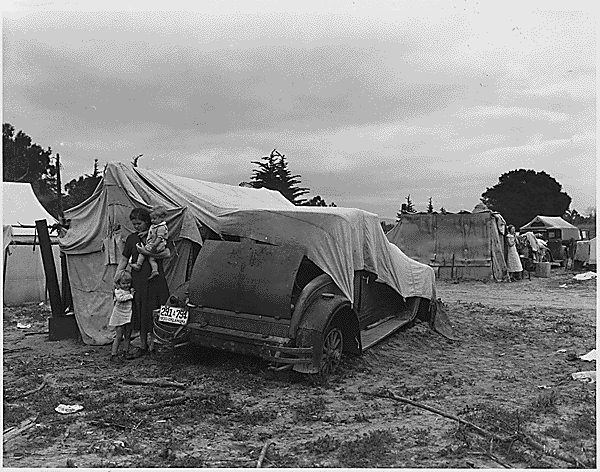 Some families were forced to live in shanty towns
A grouping of shacks and tents in vacant lots
They were referred to as “Hooverville” because of President Hoover’s lack of help during the depression.
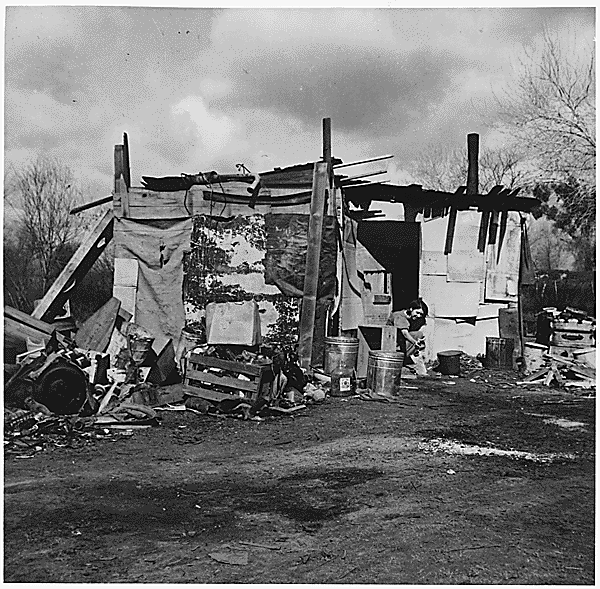 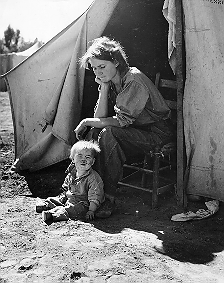